The Power of Video
Harnessing the Potential of Visual Content
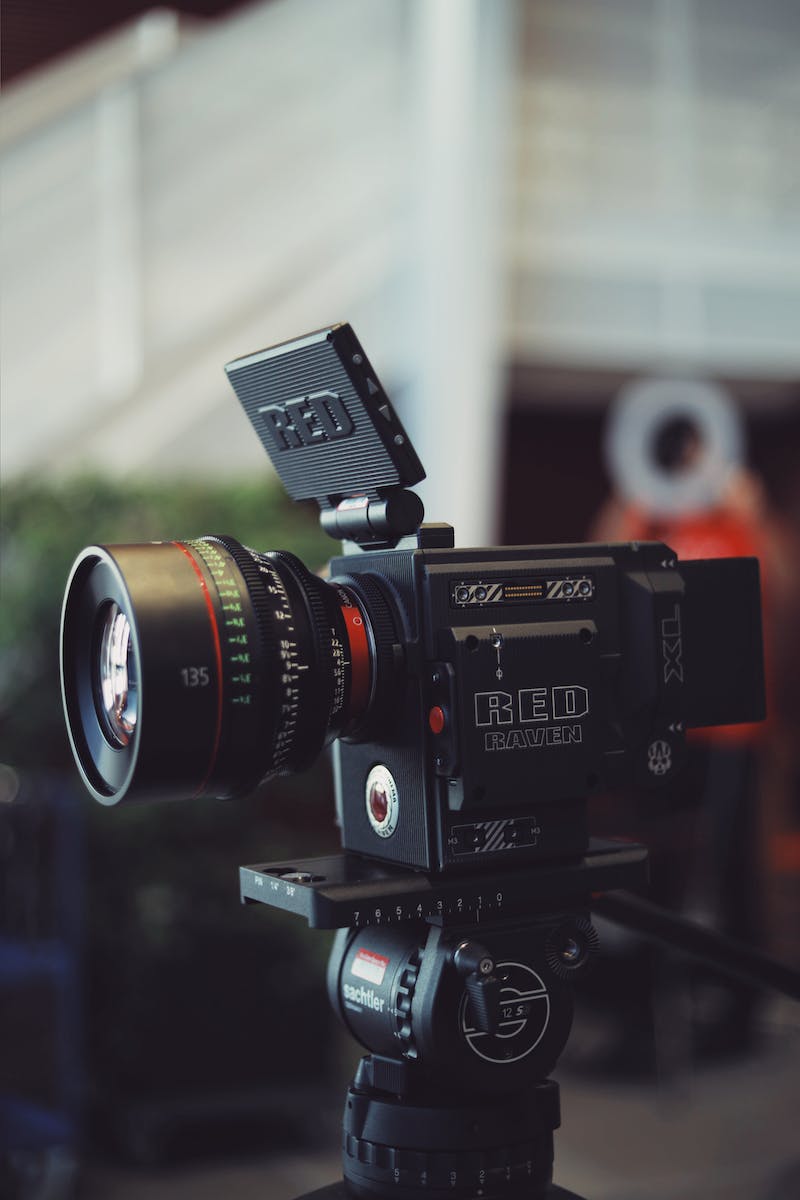 Introduction
• Videos are a powerful medium for communication
• Visual content captures attention and draws in viewers
• Videos can convey complex ideas in a concise and engaging manner
• Video content is widely consumed across various platforms
Photo by Pexels
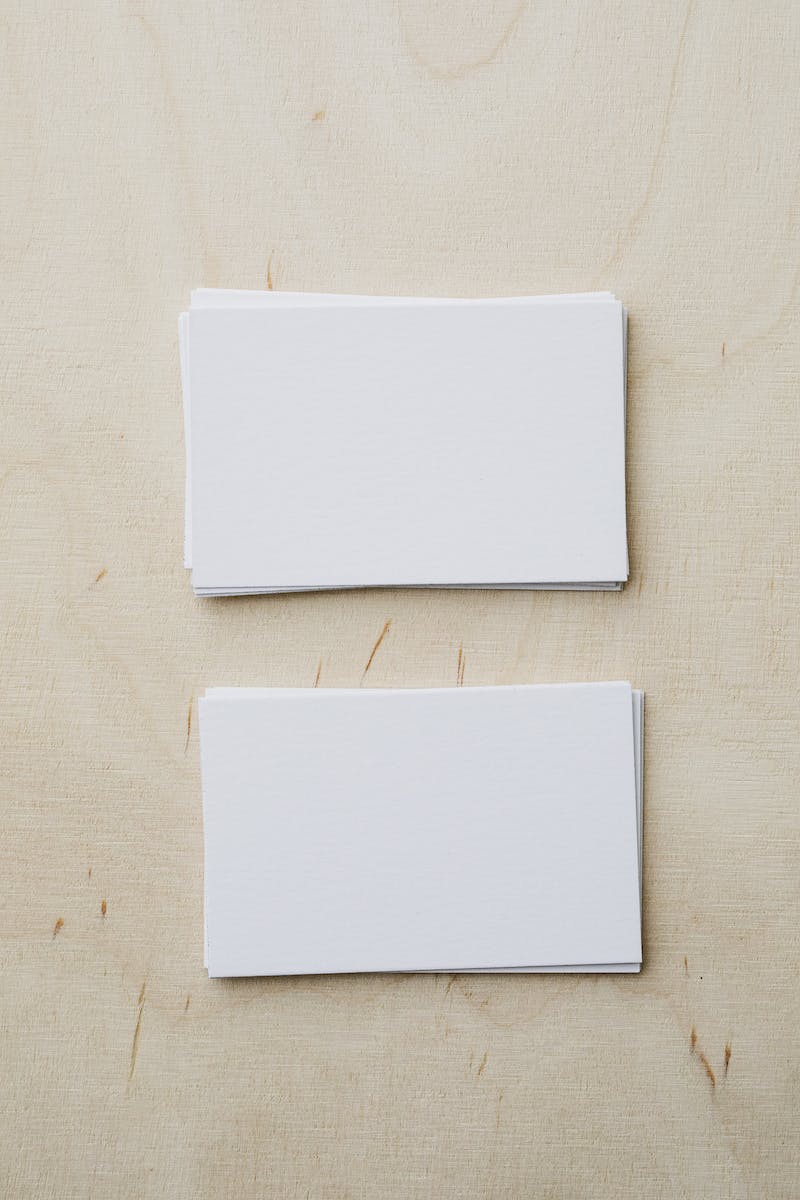 Benefits of Video Marketing
• Videos increase brand awareness and recognition
• Video content boosts audience engagement and interaction
• Videos improve search engine rankings and website traffic
• Video advertising generates higher conversion rates
Photo by Pexels
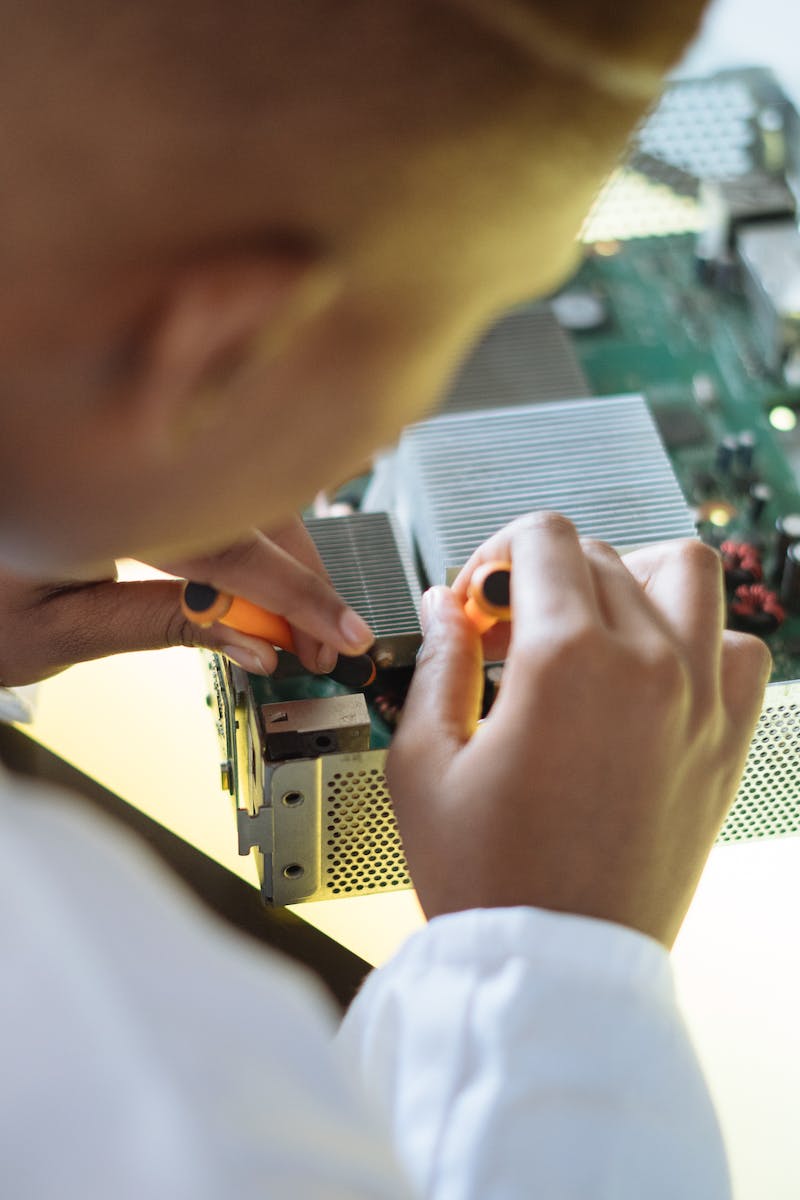 Creating Effective Video Content
• Understand your target audience and their preferences
• Craft a compelling and concise storyline
• Utilize high-quality visuals and audio
• Incorporate a call-to-action in your video
Photo by Pexels
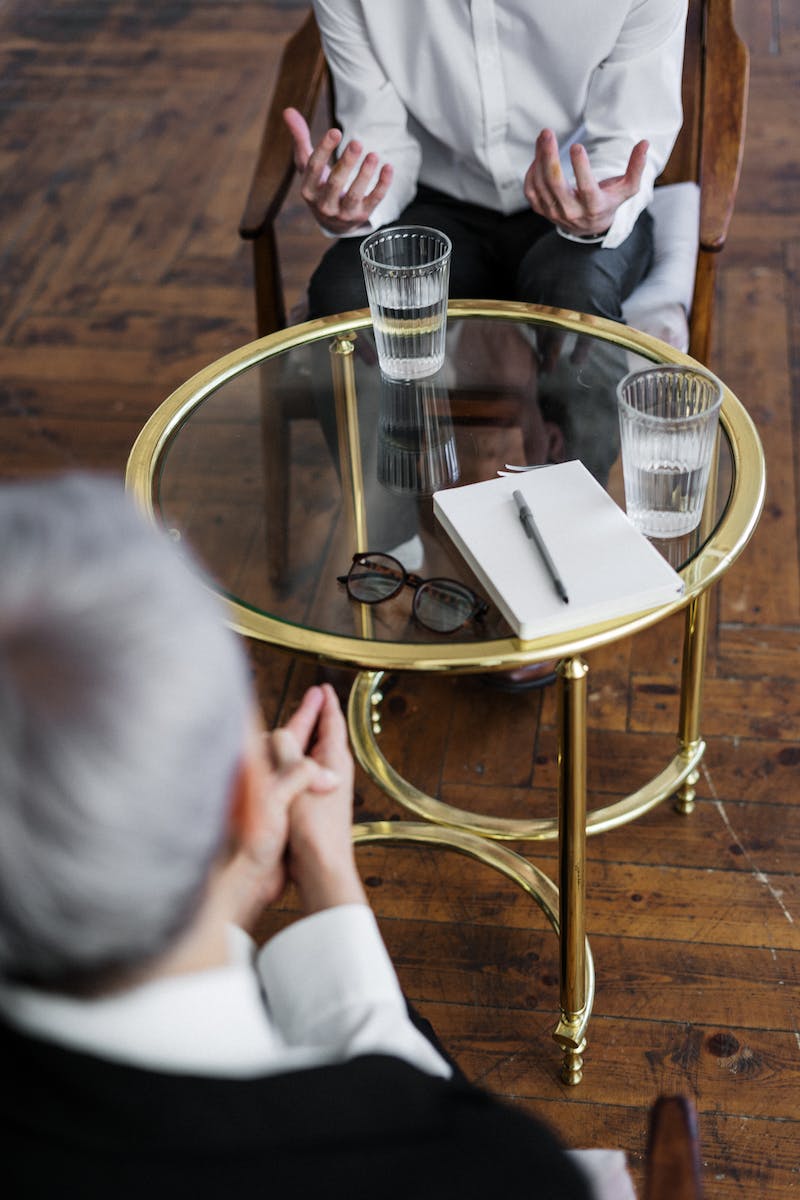 Video Analytics and Optimization
• Track video metrics and analyze viewer behavior
• Optimize video content for search engines
• Experiment with different video formats and lengths
• Leverage social media platforms for video distribution
Photo by Pexels
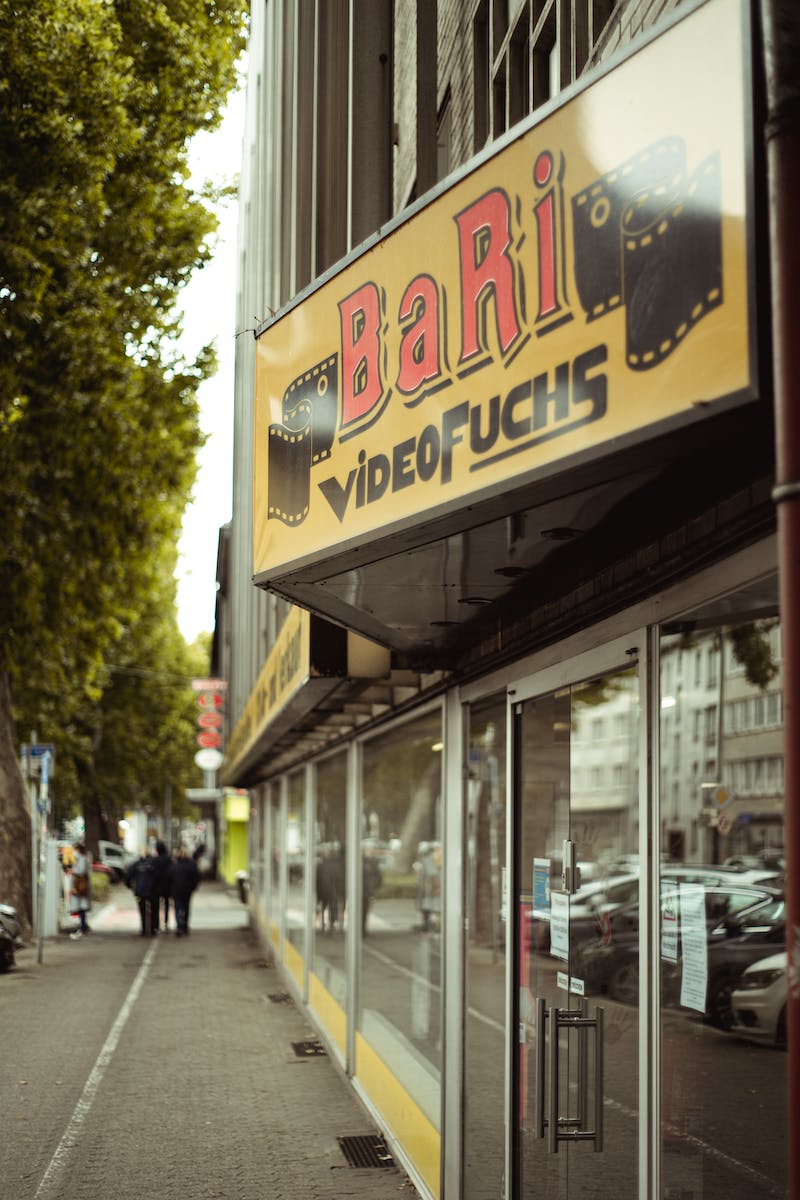 Engaging Video Examples
• Case study 1: Successful video ad campaign
• Case study 2: Inspiring brand storytelling
• Case study 3: Educational and informative video content
• Case study 4: Interactive and immersive video experience
Photo by Pexels